By: Blaire Miran, Najah Soudan, and Jordan Tapp
Platonic Solids Presentation
Investigation Question
What are the general characteristics of platonic sides and why do they work?
History on Platonic Solids
Discovered by the Ancient Greeks
Called the Platonic Solids after the Ancient Greek Philosopher Plato (430 B.C.)
Pythagoreans already knew about the tetrahedron, cube, and dodecahedron (by 450 B.C.) 
Theaetetus added the octahedron and the icosahedron 
Plato believed that the five solids were fundamental components of the physical universe
What are the five 	Platonic 			  Solids?
The Tetrahedron
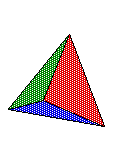 The Cube
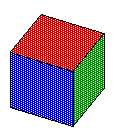 The Octahedron
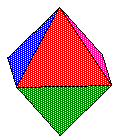 The Dodecahedron
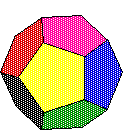 The Icosahedron
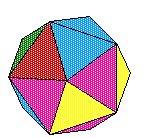 CHARACTERISTICS ABOUT 		     	EACH PLATONIC SOLID
Tetrahedron
Cube
Octahedron
Dodecahedron
Icosahedron
Comparison of all Platonic Solids
Constraints of Platonic Solids
1. The vertices of P all lie on a sphere.
 
2. All the dihedral angles are equal.
 
3. All the vertex figures are regular polygons.

4. All the solid angles are equivalent.

5. All the vertices are surrounded by the same number of faces.
Equations Used for Platonic Solid Shapes
Euclid’s Proof of Platonic Solids
1.  Each vertex of the solid must be formed by joining three or more faces. 
2. The sum of the angles formed by the faces at a vertex must be less than 360°. 
3. Since the angles at all vertices of all faces of a Platonic solid are identical, and at least three faces are joined at a vertex, the size of the angle of each face must be less than 360°/3=120°. 
4. Regular polygons of six or more sides have only angles of 120° or more. This means that the shape of the face is limited to either a triangle, square, or a pentagon.
Duals
What is a dual?

A dual is formed from a polyhedron by creating a vertex at the center of each face, and then connecting vertices on adjacent faces. This process is hard for most people to visualize without a model, and even with a static model, it can still seem abstract.
Examples of duals
Tetrahedron in a Tetrahedron
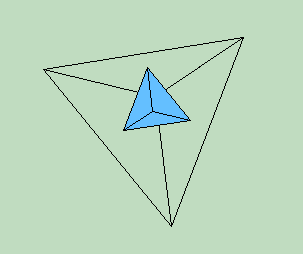 Octahedron in a Cube
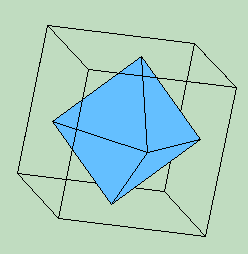 Cube in a Octahedron
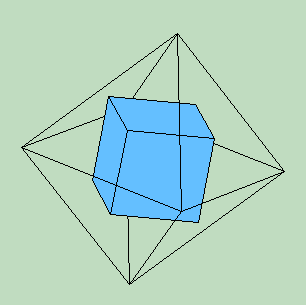 Icosahedron in a Dodecahedron
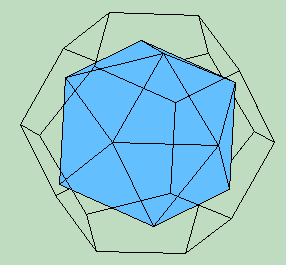 Dodecahedron in a Icosahedron
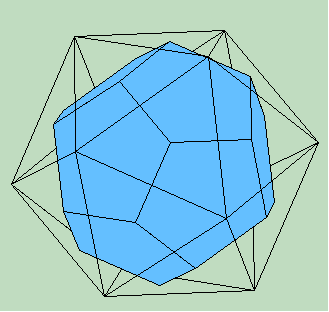 Bibliography
http://personal.maths.surrey.ac.uk/st/H.Bruin/image/PlatonicSolids.gif  
http://www.enchantedlearning.com/math/geometry/solids/ 
http://www.geom.uiuc.edu/~sudzi/polyhedra/platonic.html 
http://www.mathsisfun.com/geometry/platonic-solids-why-five.html
http://mathworld.wolfram.com/PlatonicSolid.html
http://home.adelphi.edu/~stemkoski/mathematrix/platonic.html
http://www.wfu.edu/~parslerj/math165/platonic-inclass.pdf 
http://www.mathsisfun.com/platonic_solids.html 
http://debraborkovitz.com/2013/04/duals-of-platonic-solids-videos/
http://www.santarosa.edu/~gsturr/M10/Platonic_Solids.pdf